Bedside Approach to Respiratory Case
Dr Manish Chandra Prabhakar
           MGIMS  Sewagram, India
Manish Chandra Prabhakar
1
Manish Chandra Prabhakar
2
Symptoms
Cough
Dyspnea
Chest Pain
Hemoptysis
Wheeze / Stridor
Hoarseness of voice
Manish Chandra Prabhakar
3
Cough
Reflex act of forceful expiration against a closed glottis.
Clear the airways.
Manish Chandra Prabhakar
4
Cough
Is it acute, subacute or chronic?
Dry or Productive?
Associated symptoms – fever, dyspnea, chest pain, etc.?
Risk factors – Smoking, environmental factors, HIV, family h/o TB ?
Symptoms of postnasal discharge, GERD?
Is the patient on ACE inhibitor?
Manish Chandra Prabhakar
5
Acute cough <3 wks
URI
Pneumonia
Pulmonary embolism 
CCF
Manish Chandra Prabhakar
6
Subacute cough (3- 8 weeks)
Viral infections
Post infectious
Post nasal drip
GERD
Manish Chandra Prabhakar
7
Chronic cough >8 wks
Pulmonary TB
Br Asthma
COPD
Bronchogenic ca
Eosinophilic bronchitis
Post nasal drip
GERD
Manish Chandra Prabhakar
8
Nocturnal cough
Post nasal drip.
GERD
Chronic brochitis.
Bronchial asthma.
Obstructive sleep apnea
LVF
Manish Chandra Prabhakar
9
Sputum
Consistency
Amount
Color
Postural variation
Smell
Manish Chandra Prabhakar
10
Consistency
Serous
Mucoid
Mucopurulent
URI
Bronchoalvelolar ca
Chronic bronchitis, 
Br Asthma
Bacterial infection.
Manish Chandra Prabhakar
11
Sputum
Copious Amount
Bronchiectasis
Lung Abscess
Necrotizing pneumonia
Alveolar cell ca
Empyema rupturing into bronchus

Postural variation
Lung Abscess
Bronchiectasis
Manish Chandra Prabhakar
12
Color of sputum
Yellow / Green — Bacterial infection
Black — coal worker pneumoconiosis
Pink frothy sputum — Pulmonary edema
Anchovy sauce — Ruptured amoebic liver abscess.
Manish Chandra Prabhakar
13
Foul Smell —
Lung abscess
Bronchiectasis
Anaerobic bacterial infection.
Manish Chandra Prabhakar
14
Dyspnea :-
Subjective experience of breathing discomfort that consists of qualitatively distinct sensations that vary in intensity.

Occurred within – minutes, hours to days, weeks to months.
Manish Chandra Prabhakar
15
Dyspnea
Within minutes
Pneumothorax
Pulmonary embolism
Inhalation of foreign body
Larygeal edema
Left heart failure
Manish Chandra Prabhakar
16
Dyspnea
Hours to Days
ARDS
Br Asthma
Pneumoia
Left heart failure
Manish Chandra Prabhakar
17
Dyspnea
Weeks to Months
 COPD
ILD
Pleural effusion
 Anemia
Thyrotoxicosis
Manish Chandra Prabhakar
18
Haemoptysis
Mild <100ml /day
Massive > 600ml /day or 100ml/day for more than 3 days.
Manish Chandra Prabhakar
19
Manish Chandra Prabhakar
20
Causes--
Infection—
TB
Lung Abscess
Bronchiectasis
Pneumonia
Fungal infection (aspergillosis, blastomycosis)

Neoplasm---
Bronchogenic ca
Bronchial adenoma
Metastatic tumour
Manish Chandra Prabhakar
21
Causes--
CVS—
MS
PHT
Pulmonary embolism
AV malfromation

Collagen vascular disorder
Vasculitis
Wegener’ s granulomatosis
Goodpastures’s syndrome

Traumatic
Iatrogenic..
Bleeding disorder
Manish Chandra Prabhakar
22
Chest Pain
Site
Character
Associated sx
Aggravating/Relieving factor
Manish Chandra Prabhakar
23
Retrosternal Pain :-
Upper
Tracheatis

Mid and Lower
Mediastinitis
Mediastinal tumor
GERD
Achalasia cardia
Manish Chandra Prabhakar
24
Pleural Inflammation – Catchy pain, increases on deep inspiration and on pressure.

Pancoast tumor – shoulder and arm pain due to compression of C8, T1-2 roots.
Erosion of ribs – constant chest pain.

Tietze’s syndrome – costochondritis

Always keep ‘Angina’ in mind.
Manish Chandra Prabhakar
25
General Examination
Vitals
Temperature
Pulse
Respiratory Rate & Breathing pattern.
Blood pressure
Anemia
Icterus
JVP
Cyanosis
Clubbing
Lymphadenopathy
Pedal oedema
Manish Chandra Prabhakar
26
General condition--
Built
Nourishment
Tripod position
Purse lip breathing
Paraneoplastic syndrome
Manish Chandra Prabhakar
27
Pulse
Bradycardia - Hypoxia.
Tachycardia - Pneumonia , Pulmonary Embolism, ARDS
Unequal - Pancost Tumour , Mediastinal syndrome.
Pulsus Paradoxus – Ac severe asthma, COPD
Collapsing /bounding pulse — CO2 narcosis.
Manish Chandra Prabhakar
28
Blood Pressure
Pulsus Paradoxus
Pancoast’s tumor
Mediastinal syndrome
Manish Chandra Prabhakar
29
Respiratory Rate & Breathing Pattern--
Tachypnoea > 20 

Causes
Pneumonia 
Acute pulmonary odema 
Pulmonary embolism 
ARDS
Metabolic acidosis

Others causes 
Fever , hypoxia, excitation, nervousness
Manish Chandra Prabhakar
30
Respiratory Failure
Hypoxia

Irritability
Disorientation/Confusion
Somnolence
Bradycardia
Cyanosis
Seizures
Hypercapnea

Anxiety
Delirium
Confused
Somonolence
Flapping tremors/Asterixis
Thready or bounding pulse
Papillodema
Seizures
Manish Chandra Prabhakar
31
Examination of EYE
Manish Chandra Prabhakar
32
Anemia
Chronic Infections – TB
Chronic inflammatory disorders – ILD, CTD.
Malignancies.
Manish Chandra Prabhakar
33
Icterus
Iatrogenic - ATT
Metastasis to Liver
Pulmonary infarction.
Sepsis – secondary to chest infection.
Manish Chandra Prabhakar
34
JVP
SVC obstruction—Mediastinal Syndrome
Cor pulmonale.
Manish Chandra Prabhakar
35
Cyanosis
Respiratory disorders 
Acute severe Asthma
Tension Pneumothorax
Pulmonary AV malformations
Acute laryngeal oedema
ARDS
Manish Chandra Prabhakar
36
Lymphadenopathy
Lymphatic drainage :
Parietal Pleura – Multiple nodes
Rt lung + Lt lower lobe — Rt  supraclavicular LN
Left upper lobe — Lt supraclavicular LN (Troisier’s sign).
Apical portion drains directly in scalene LN.
Manish Chandra Prabhakar
37
Lymphadenopathy
Sites
Number
Tender/Non-tender
Discrete/matted
Consistency
Fixed/Mobile
Overlying skin
Sinus
Manish Chandra Prabhakar
38
Causes--
URI
Tuberculosis
HIV
Sarcoidosis
Lung Carcinoma
Lymphoma
Secondaries
Manish Chandra Prabhakar
39
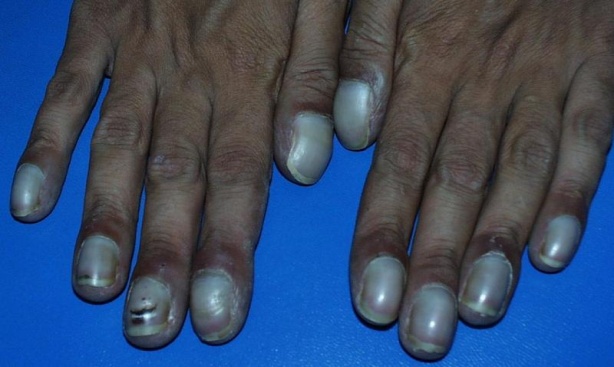 Clubbing
Causes
Bronchogenic ca
Bronchiactasis
Lung abscess
Empyema
Cystic fibrosis
Interstitial lung ds
Unilateral clubbing — Pancoast tumour
Manish Chandra Prabhakar
40
Pedal Edema
Cor Pulmonale
Chronic infections / inflammations – secondary to hypoalbuminemia.
A/w renal involvement – WG, PAN, Microscopic polyangitis, SCLC.
Manish Chandra Prabhakar
41
Examination of Respiratory System--
Inspection of Upper Respiratory Tract—
Oral cavity
Oral hyagine
Dental caries
Oral thrush
Tonsils
Manish Chandra Prabhakar
42
Examination of Respiratory System--
Inspection of Upper Respiratory Tract—
Nose & Sinuses
DNS—Recurrent resp iration infection
Nasal polyp-Cystic fibrosis, allergic asthma, ABPA, Wegener’s granulomatosis.
Phaynx- Post nasal drip, lymhoma deposits.
Manish Chandra Prabhakar
43
Inspection
Symmetry of chest
Position of Trachea
Position of Apex impulse
Movements of chest
Accessory muscles
Hollowness/Bulging/flattening/retraction/
    crowding of ribs
Drooping of shoulders
Spino-scapular distance
Kyphosis / Scoliosis.
Scar/sinus/dilated veins.
Manish Chandra Prabhakar
44
Areas
Anteriorly 
Supraclavicular
Infraclavicular
Inframammary
Laterally
Axillary
Infraaxillary
Posteriorly
Suprascapular
Interscapular
Infrascapular
Manish Chandra Prabhakar
45
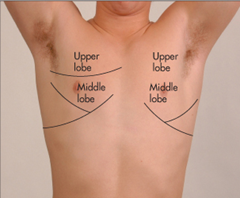 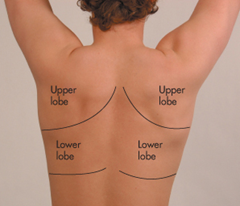 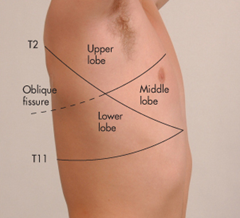 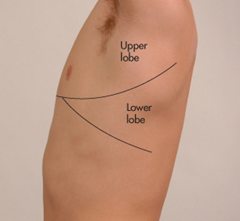 Manish Chandra Prabhakar
46
Symmetry of chest--
Flat chest (1:2) — Pulm TB,Fibrothorax
Barrel chest-(1:1) — COPD (Emphysema)
Pectus carinatum -- rickets, marfan’s syndrome, Down’s, Noonan,  osteogenesis imperfecta.
Rickety rosary — rickets.
Scorbutic rosary - Vit C Def.
Harrisons sulcus — chronic respiratory ds in childhood, rickets, blocked  nasopharynx due to adenoid enlargement.
Pectus excavatum (cobbler’s chest or funnel chest)--Marfan’s syndrome, spinal muscular atrophy.
Manish Chandra Prabhakar
47
Symmetry of chest--
Spinal deformity —  Kyphosis , Scoliosis.

Bulging — Pleural effusion, Pneumothorax, empyema necessitans. Tumour

Flattening or depression — Fibrosis, Collapse.
Manish Chandra Prabhakar
48
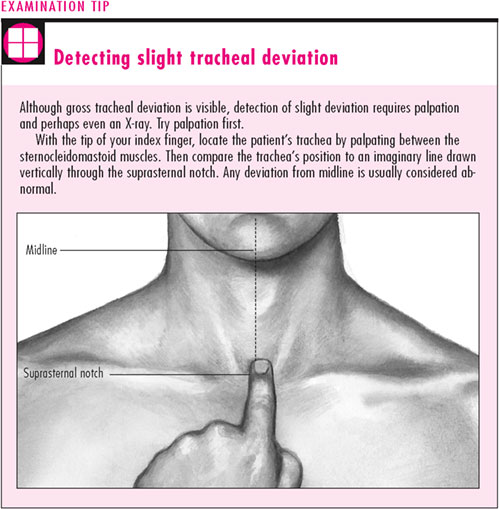 Position of Trachea/Apical impulse--
Manish Chandra Prabhakar
49
Scar
Strenotomy scar
Valvotomy scar
Lobectomy/Pnemonectomy scar
IC Tube scar
Manish Chandra Prabhakar
50
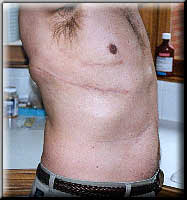 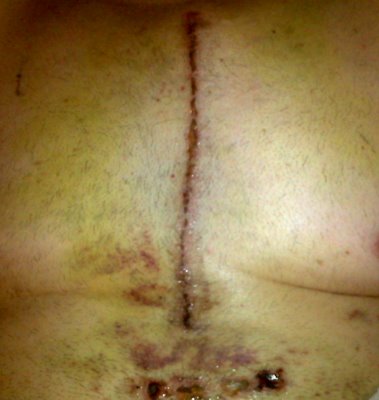 Manish Chandra Prabhakar
51
Dilated Veins
SVC syndrome
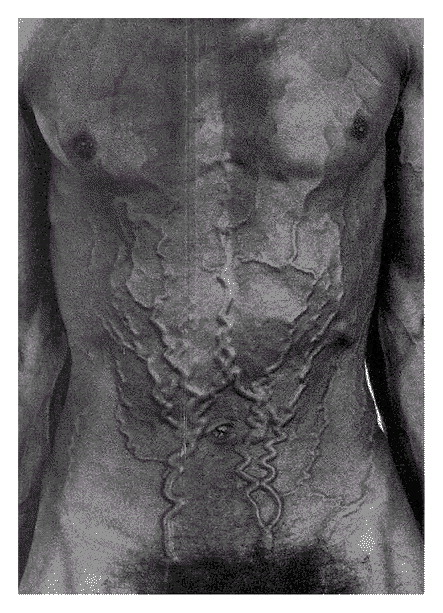 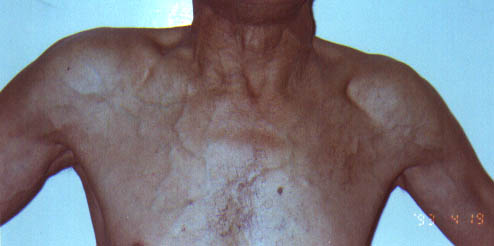 Manish Chandra Prabhakar
52
Palpation
Temperature
Tenderness
Position of trachea and apex beat
Movement of chest
Chest expansion
Tactile vocal fremitus
Others – flow in dilated veins, subcutaneous emphysema.
Manish Chandra Prabhakar
53
Position of Trachea/Apex beat
Conditions as listed in Inspection.

TRACHEAL TUG (OLIVERS SIGN) – Downward displacement of the cricoid cartilage with ventricular contraction – An AORTIC ARCH ANEURYSM

TRACHEAL TUG (CAMPBELL’S SIGN) – Downward displacement of thyroid cartilage during inspiration  –  COPD
Manish Chandra Prabhakar
54
Local pain / tenderness
Empyema
Infiltration of chest wall by tumor
Osteomyelitis
Costochondritis
Herpes zoster
Manish Chandra Prabhakar
55
Chest expention – Normal 2 inch
< 1.5 inch..abnormal

Chest movements are assessed in all areas.
Inspection is better then palpation (for movements)
Manish Chandra Prabhakar
56
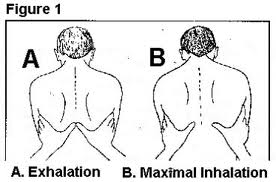 Chest expansion
Asymmetrical expansion

Pleural effusion
Pneumothorex
Consolidation
Collapse
Fibrosis
General Restriction

Extensive bilateral ds
COPD
ILD
Ankylosing spondylitis
Spinal deformity
Manish Chandra Prabhakar
57
Tactile Vocal Fremitus
Sound produced at larynx
Vibration transmitted to periphery of lung.
Lung vibrate secondary to larynx vibration.
Perceived on chest wall by palpating surface of hand.
Manish Chandra Prabhakar
58
Tactile Vocal Fremitus
Increased

Consolidation
Collapse with patent bronchus
Cavity with communicating bronchus
Decreased

Pleural effusion
Pneumothorax
Bronchial obstruction
Pneumonectomy
Manish Chandra Prabhakar
59
Percussion
Conventional percussion
Tidal percussion
Hepatic and cardiac dullness
Manish Chandra Prabhakar
60
Percussion
Position of Patient : Sitting

Anterior – Hands by the side
Posterior – Hands over opposite shoulders
Lateral – Hands over head.
Manish Chandra Prabhakar
61
Percussion
Resonant - normal lung
Tympanic – Hollow viscous
Hyper-resonant - Pneumothorax
Impaired - Pulmonary fibrosis.
Dull – Consolidation, Collapse, Pleural thickening
Stony dullness– pleural effusion, empyema.
Manish Chandra Prabhakar
62
Percussion
Kronig’s isthmus 

Band of resonance 5 to 7cm over suraclavicular fossa
Medially — scalnus ms
Laterally - acromian process of scapula
Anteriorly — Clavicle
Posteriorly — Trapezius
Hyperresonant — Emphysema, Hydropneumothorex
Impaired dullness — Fibrosis, UL collapse, Mass
Manish Chandra Prabhakar
63
Percussion
Clavicle percussion( medial 1/3rd)
Tidal percussion
Traube’s percussion
Grocco’s triangle—A right angle triangle of dullness at the base of the chest near the spinal column (paravertible ) on the side opposite a pleural effusion.
Skodiac Resonance – Hyperresoanant sound generated  by  percussion of  the chest above a pleural effusion.
Manish Chandra Prabhakar
64
Auscultation
Manish Chandra Prabhakar
65
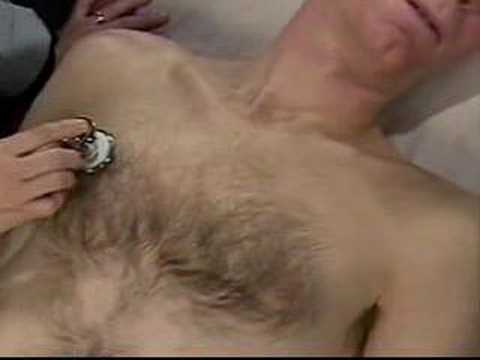 Type / Nature
Vesicular
Soft, Low pitched
	        ~ 100 Hz
Gentle rustling
Continuous
Inspiration > Expiration 
	            3   :   1
Bronchial 
Loud, High pitched
		   300 – 400 Hz
Hollow
Pause
Inspiration = < Expiration
Manish Chandra Prabhakar
66
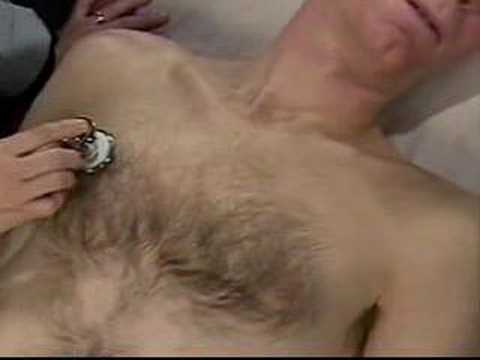 Bronchial breathing 
Airway        Airless lung          Loss of filtration effect           BB

e.g. - Consolidation  		- Collapse (with patent bronchus)
	   - Fibrosis            		- Upper level of pleural effusion
	   - Cavity              		- Bronchopleural fistula 

Cavity filled with fluid                    NO BB
Tense pleural effusion                  BB all over
Manish Chandra Prabhakar
67
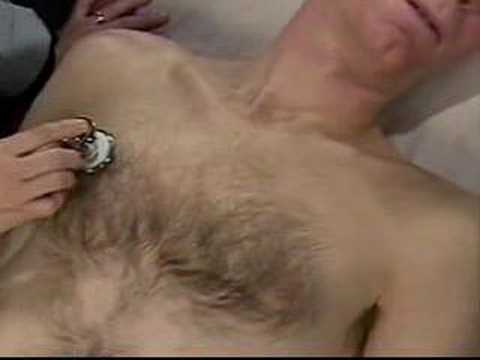 Vocal resonance
Test Elasticity of Lung
Sound of patient’s voice heard through stethoscope placed on the patient’s chest 

Normal lung – Low pass filter

	Transmits sound frequency  <200 Hz 
Normal speech – 	Low pitch, 
				Muffled, indistinct 
				Unintelligible words
Manish Chandra Prabhakar
68
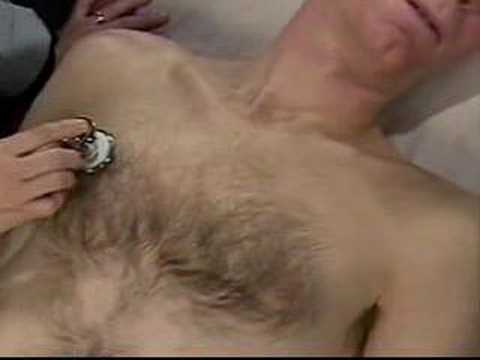 Bronchophony  
Ask patient to say ‘Ek Do Teen’/ ‘1,2,3’ / ‘99’
Auscultate over periphery of the lung 
Sounds as clear as over trachea                             
But words are not differentiable 
	As if words are emitted directly into stethoscope 

Seen in   	Consolidation                                        
 	Collapse with patent bronchus               	Cavity                   			
                          Upper level of pleural effusion
Manish Chandra Prabhakar
69
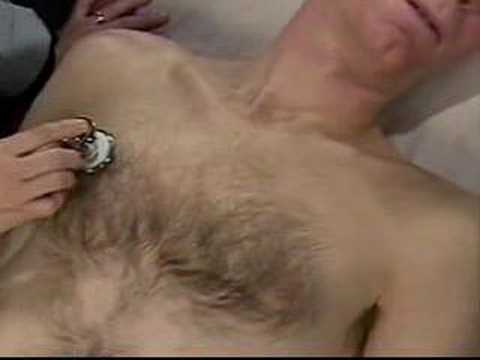 Decreased vocal resonance

Occlusion of bronchus 
Pleural effusion 
Pneumothorax
Manish Chandra Prabhakar
70
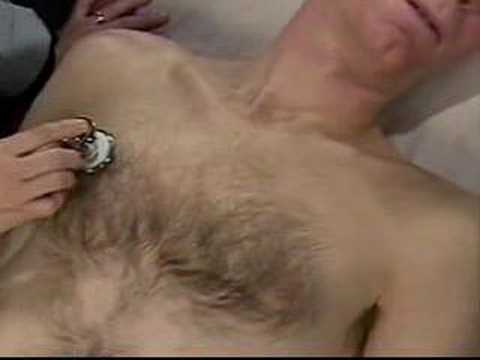 Whispering pectoriloquy
Whisper >400 Hz
Pectoriloquy  Words are intelligible 
Whispering pectoriloquy  Whispered speech 
becomes intelligible during chest auscultation 

Ask patient to whisper ‘Ek Do Teen’
Auscultate over trachea & note clarity 
Auscultate over periphery of the lung 
Sounds as clear as over trachea
Manish Chandra Prabhakar
71
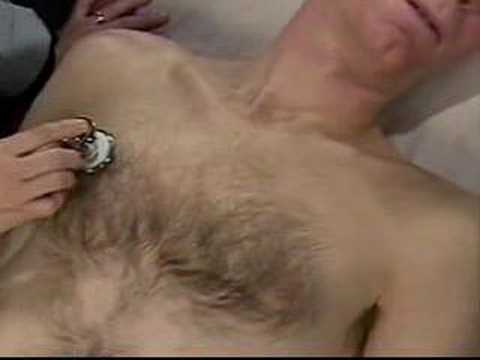 Egophony
Has a nasal or bleating quality
Ask patient to say ‘eee’
Auscultate over periphery of the lung
Sound appears as ‘aaa’
Manish Chandra Prabhakar
72
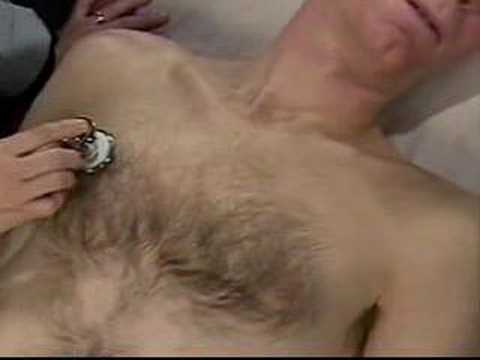 Crackles
Short, Explosive, Discontinuous Nonmusical sounds
Bubbling / clicking /Explosive sounds

Mechanism:
Flow of air through secretions 
Sudden opening of a succession of small airways,  due to rapid equalization of pressure between 2 airway compartments

Types—Fine—Arise from alveoli
                 Coarse—Arise from bronchus & Bronchioles.
Manish Chandra Prabhakar
73
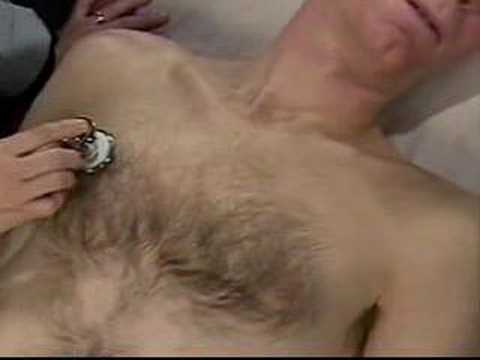 Crackles
Crackles without sputum production—Interstitial lung ds

Crackles with sputum production– Parenchymal Lung ds.

Crackles auscultated during early inspiration --more indicative of airways disease, such as chronic bronchitis, emphysema, and asthma. 

Crackles auscultated during late inspiration --more suggestive of parenchymal disorders, such as pulmonary fibrosis, interstitial pneumonitis, and pneumonia.
Manish Chandra Prabhakar
74
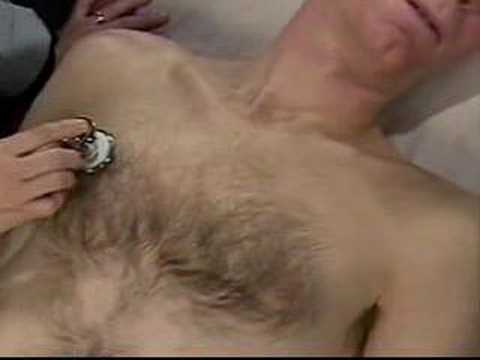 Timing

Inspiratory 	 1. Early :   Broncho-obstructive disease 
		           Chronic bronchitis

	                    	2. Mid   :   Bronchiectasis

	                    	3. Late  :   Alveolar disease
		           Pneumonia, Pulmonary edema, ILD
     
 Expiratory –  	Chronic Bronchitis, ILD
Manish Chandra Prabhakar
75
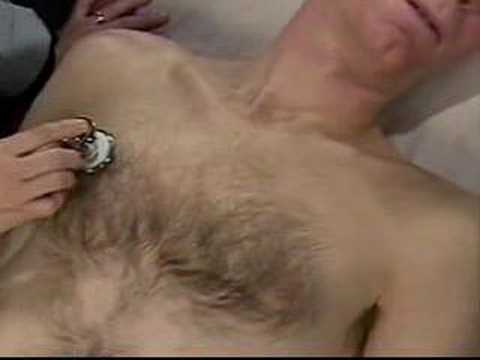 Post- tussive crackles 

	Crackles disappear after coughing
	- due to temporary stasis of secretions

	Crackles persisting after coughing 
	- Pulmonary parenchymal disease, Interstitial edema

	Crackles appearing after coughing
	- Cavity, due to sudden opening of fibrotic walls
Manish Chandra Prabhakar
76
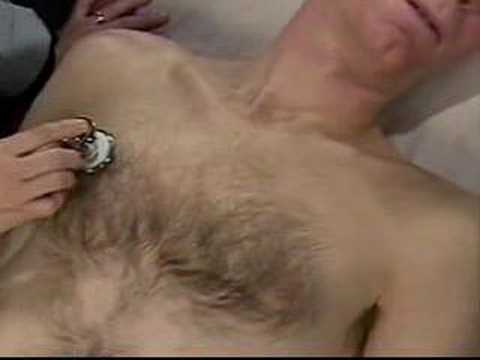 Crackles
Manish Chandra Prabhakar
77
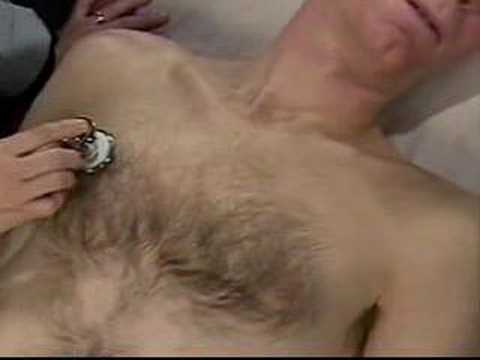 Wheeze
CONGESTIVE HEART FAILURE
COPD
CYSTIC FIBROSIS
ILD
FIBROSING ALVELOLITIS
ASTHMA
BRONCHITIS
VOCAL CORD DYSFUNCTION
FOREIGN BODY ASPIRATION
INFECTIONS – CROUP LARYNGITIS
NOT ALL THAT WHEEZES IS ASTHMA
Manish Chandra Prabhakar
78
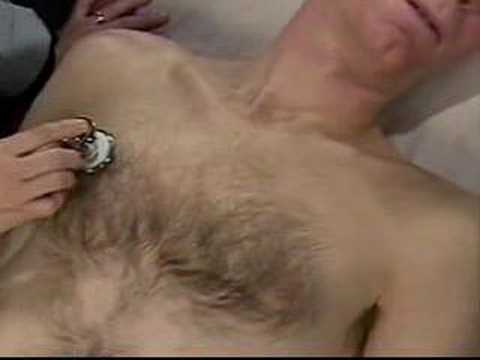 Tone
Monophonic 
Single tone at its origin 
Localized narrowing of bronchus , Incomplete obstruction of principal or lobar bronchus
Eg FB, Intrabronchial growth,
Polyphonic 
Multiple tones,multiple simultaneous different pitched sounds occur during expiration  & 
Diffuse airway disease  eg Emphysema.
Manish Chandra Prabhakar
79
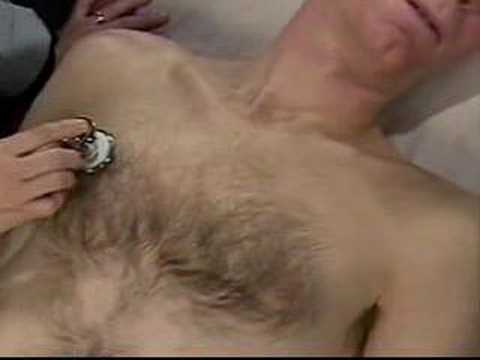 Pleural rub
Friction of inflamed visceral & parietal pleural surfaces against each other in respiration

Creaking leathery sound

During both phases  

Best heard at Lateral & Posterior bases of lung
Manish Chandra Prabhakar
80
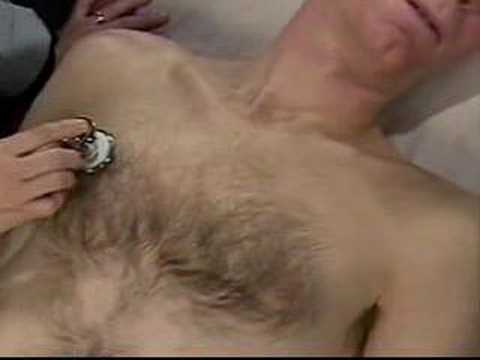 Manish Chandra Prabhakar
81
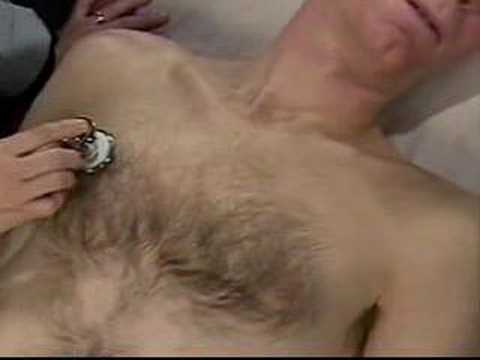 Succusion splash
Stethoscope placed against chest wall

	Shake the patient

Splashing sound 

Hydropneumothorax
Gastric outlet obstruction
Manish Chandra Prabhakar
82
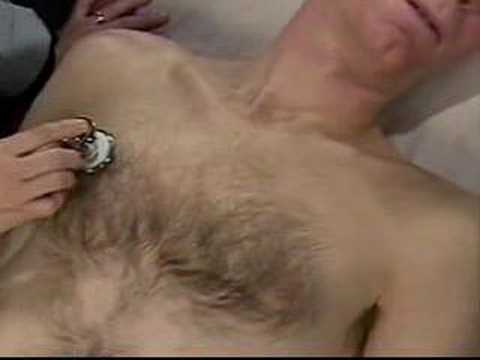 Mediastinal Crunch
Loud knocking crunching/ clicking sound 
Synchronous with cardiac cycle
 Heard in the center of the anterior chest. 
Signifies  presence of free air in the mediastinum. 
 Involve compression of the air by the beating heart and the mediastinal structures.
‘Hamman’s sign’
Manish Chandra Prabhakar
83
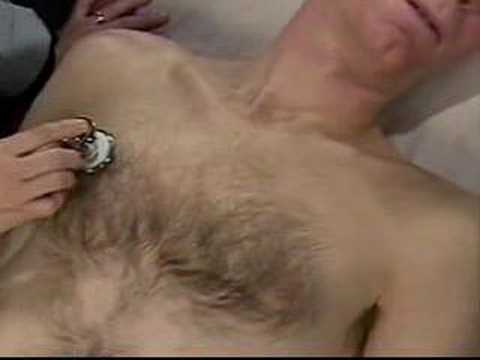 Mediastinal Crunch
Causes 
Tracheobronchial injury due to trauma, 
Medical procedures (e.g., bronchoscopy) or 
Proximal pulmonary bleb rupture. 
Commonly seen in Boerhaave syndrome. (oesophageal  perforation due to vomiting)
Manish Chandra Prabhakar
84
Manish Chandra Prabhakar
85
Manish Chandra Prabhakar
86
Thank   You
Manish Chandra Prabhakar
87